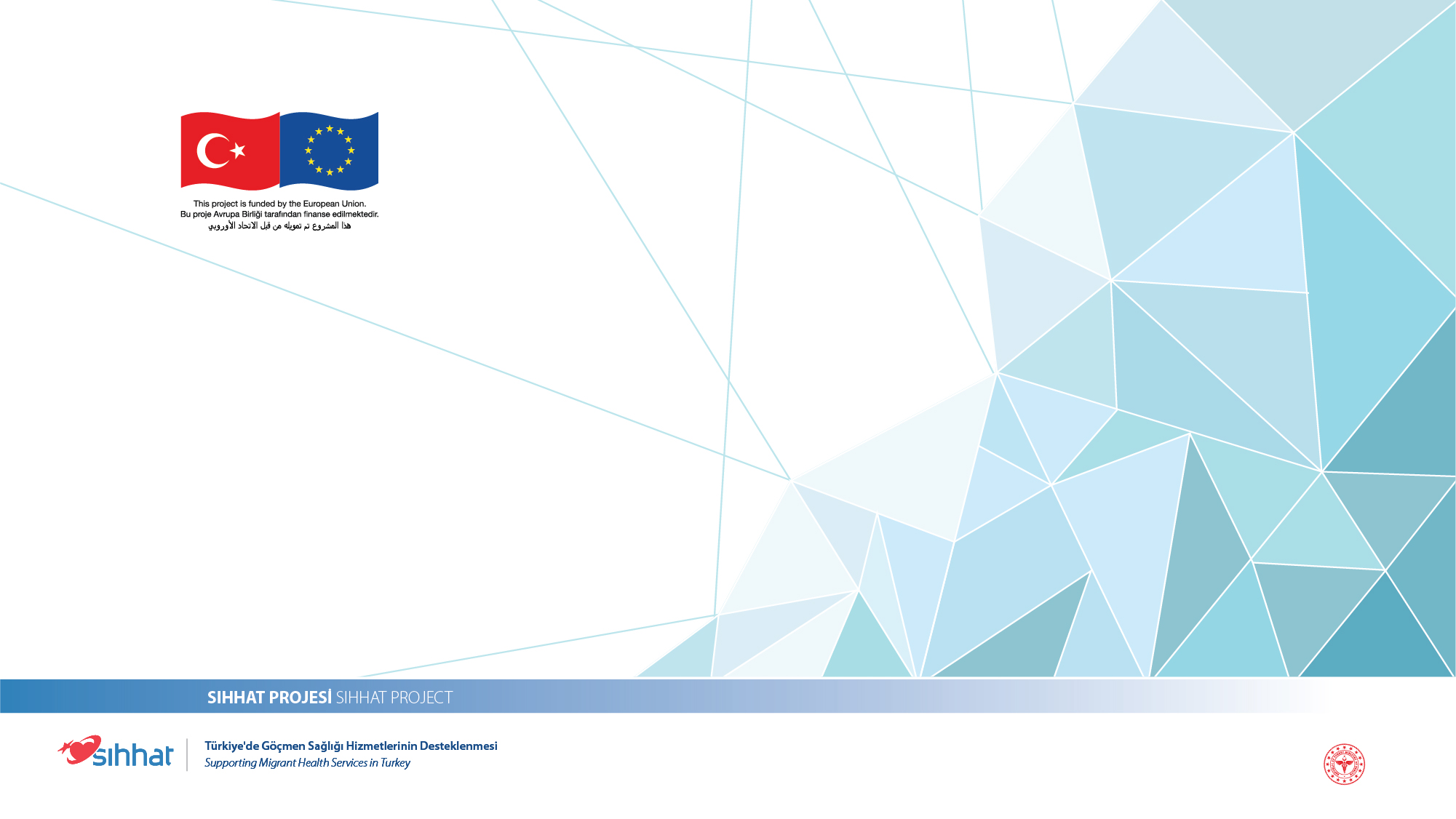 MAHREMİYET VE DOĞRU DOKUNUŞ
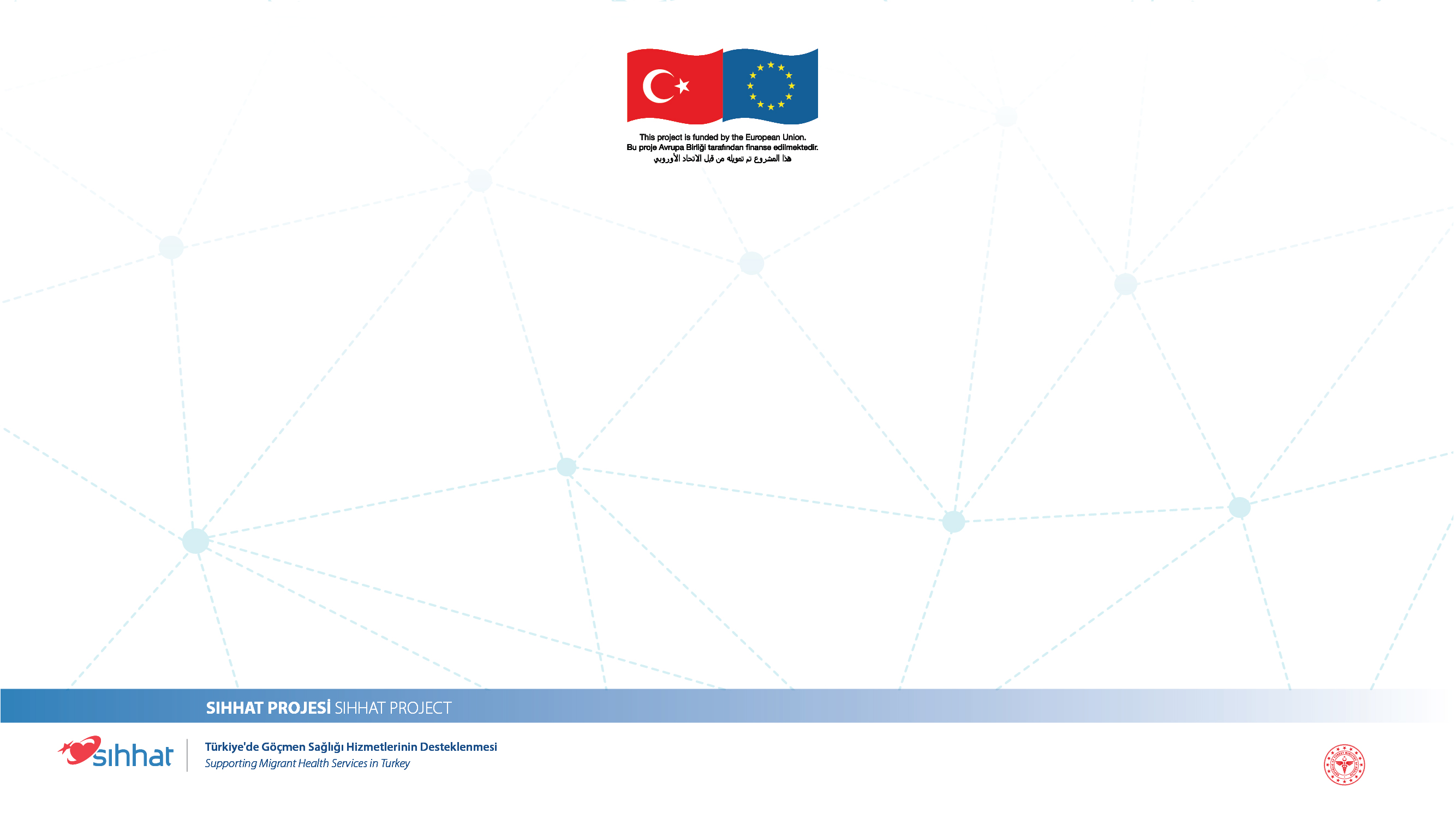 Dokunmak 
Nasıl Hissettirir ?
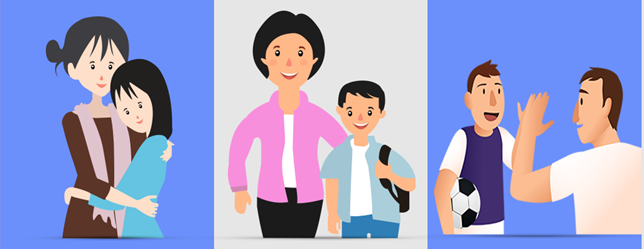 Resimleri Yorumlayalım
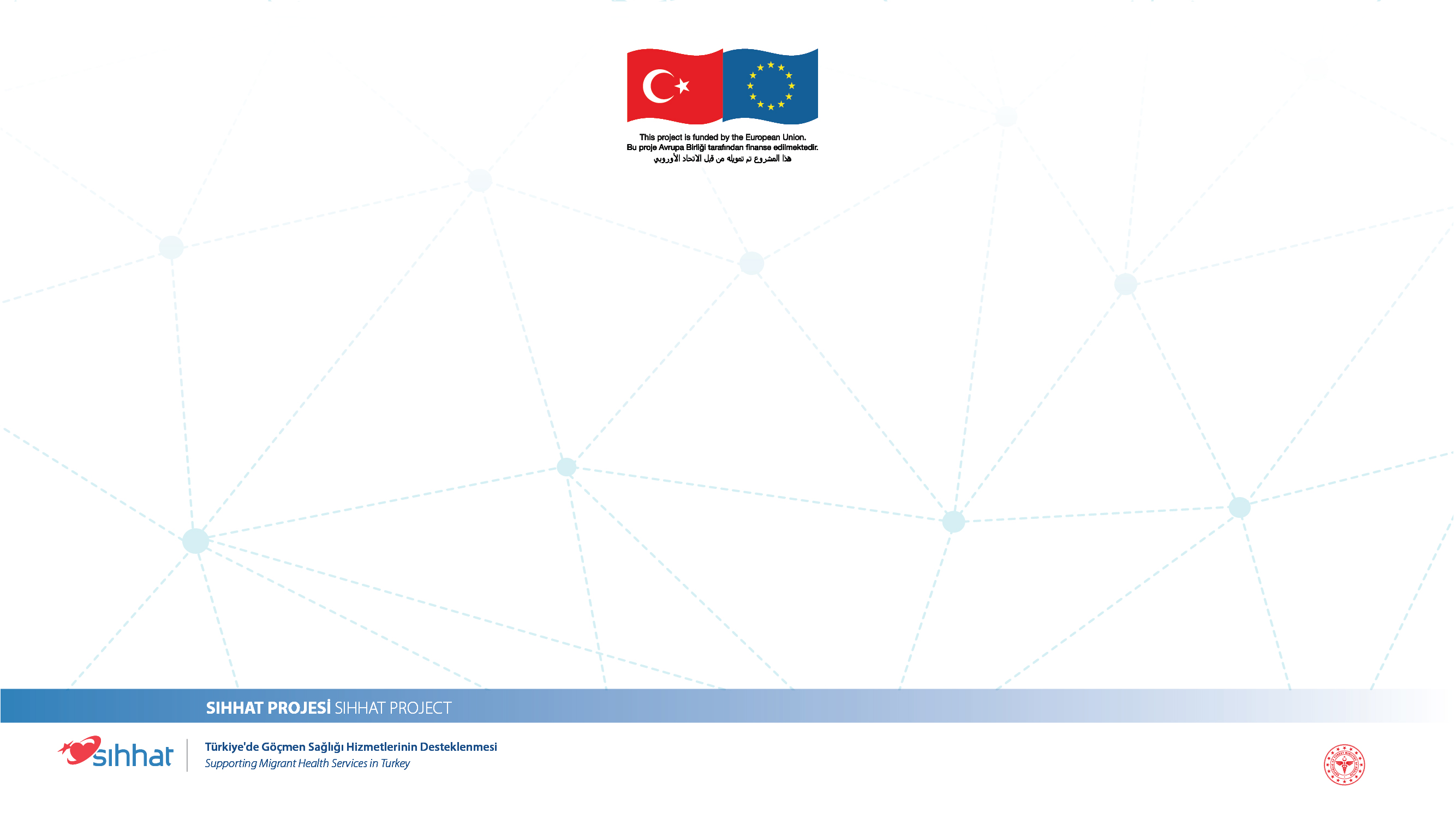 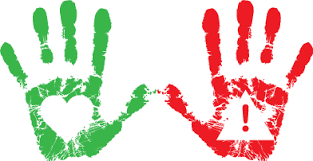 Bize dokunan birçok insan vardır
Bazı dokunuşlar hoşumuza gider.. 
Bazı dokunuşlar bizi rahatsız eder.. 
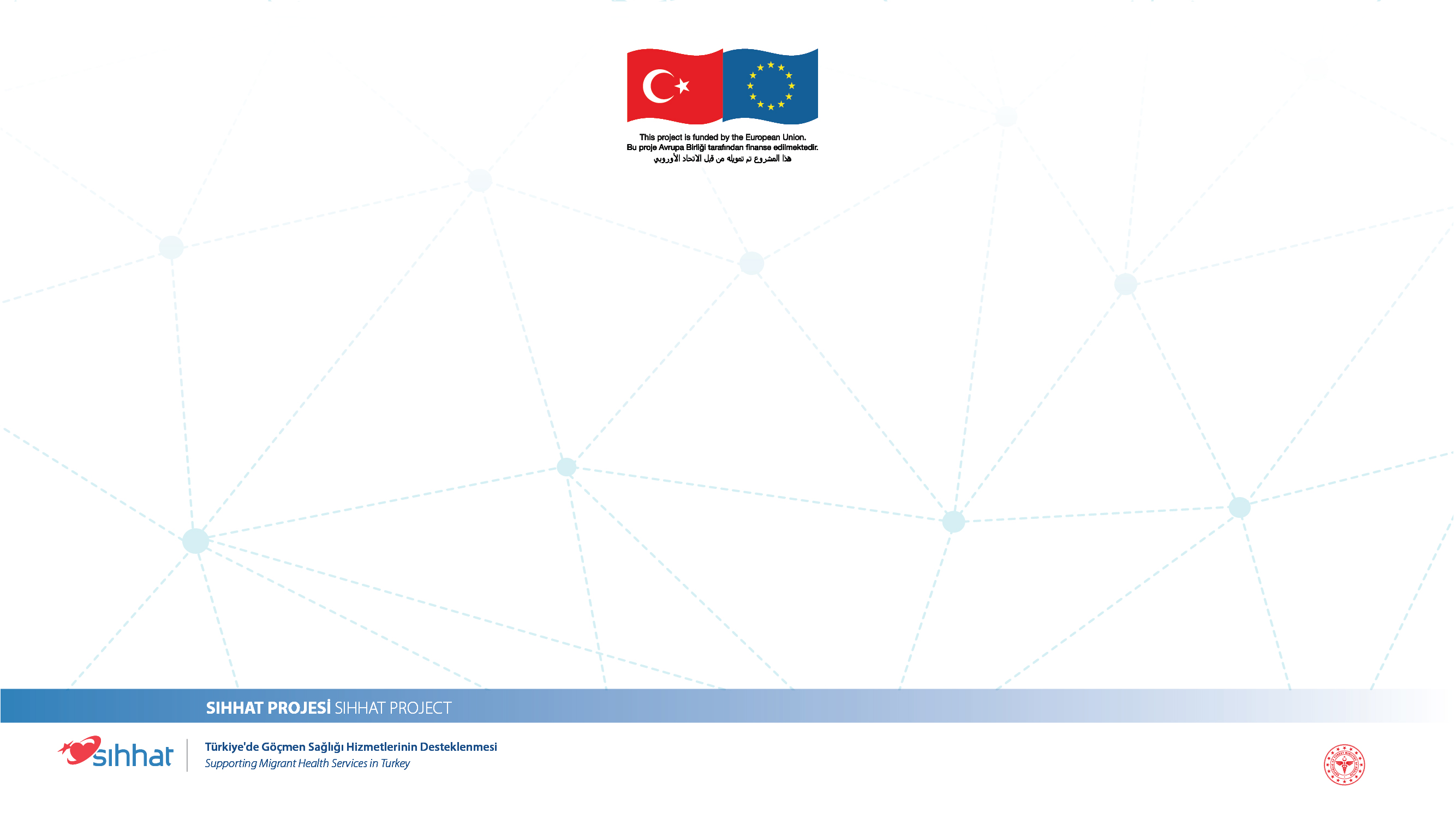 İYİ DOKUNUŞLAR
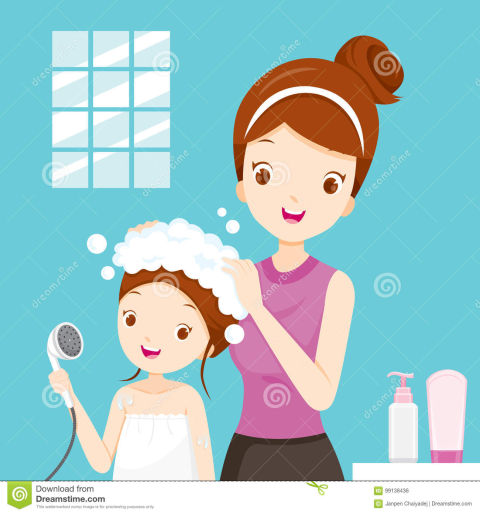 Anne, baba, akraba ve arkadaşlar ile sarılmak
Anne, baba, kardeş ve akrabalar ile yanaktan öpüşmek veya el ele tutuşmak
Annenin banyo yaptırması
Doktorun muayene etmesi
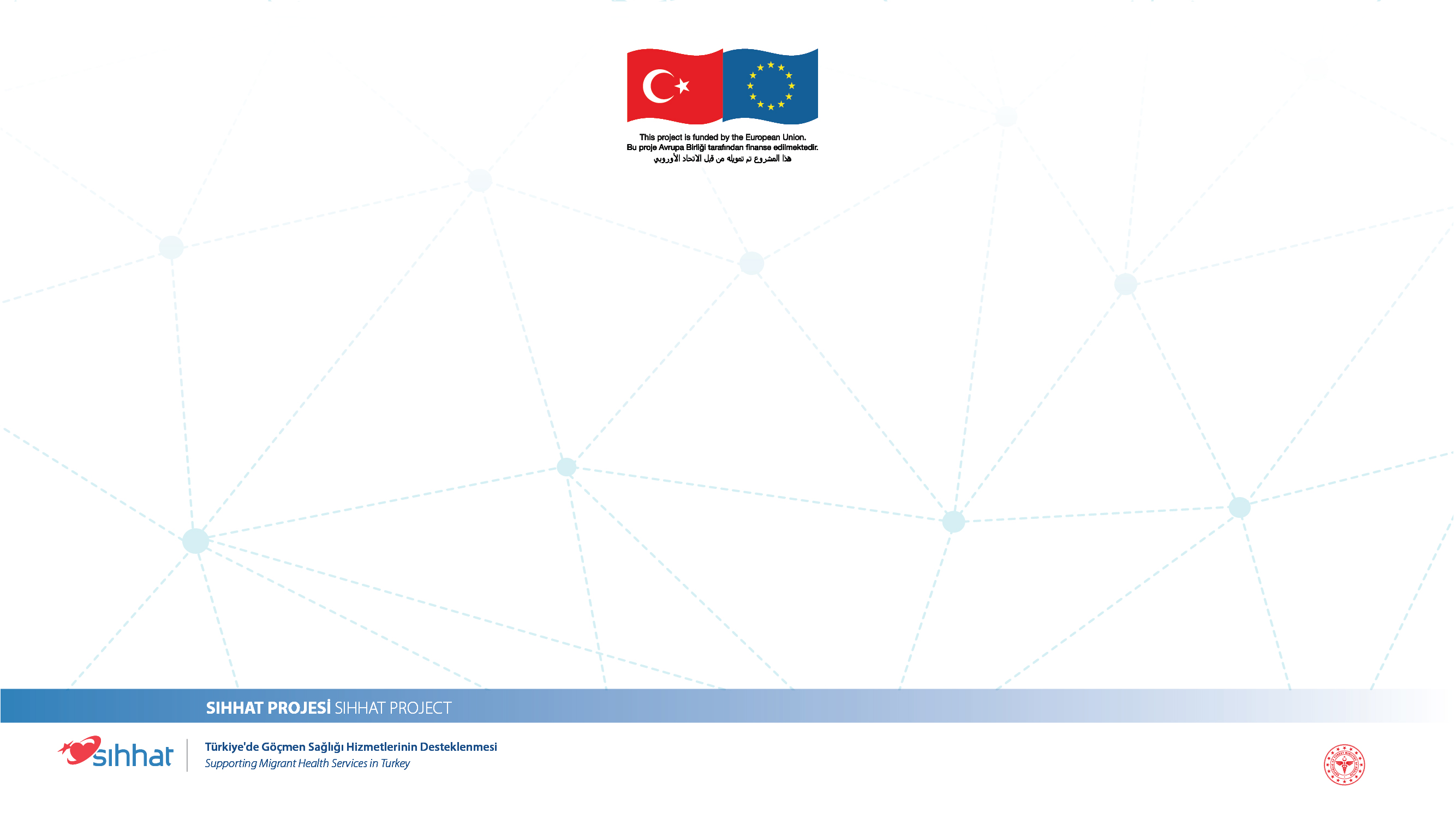 İYİ DOKUNUŞLAR NASIL HİSSETTİRİR?
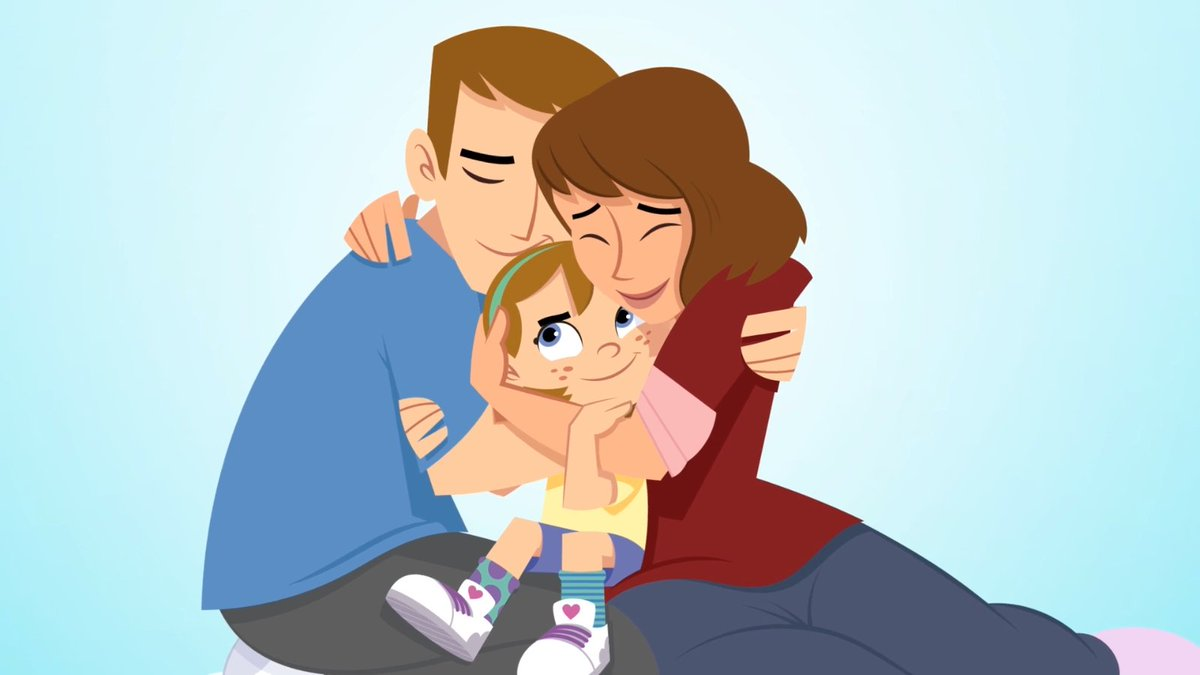 Mutlu
 Güvenli
 Neşeli
 Rahat
 Sevgi Dolu
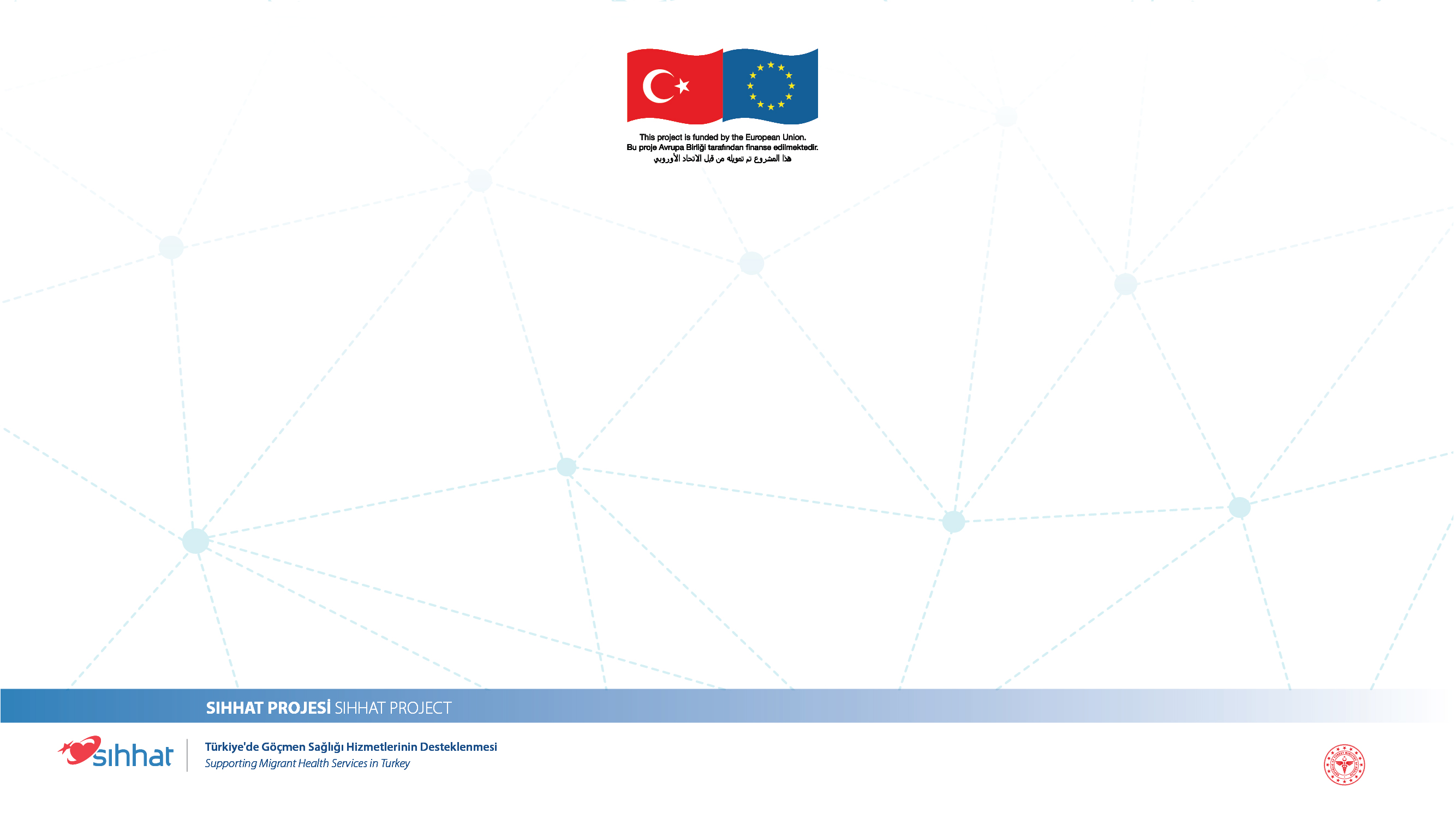 KÖTÜ DOKUNUŞLAR:
Hoşlanmadığınız dokunuşlar
Sizi rahatsız eden dokunuşlar
Özel bölgelere dokunmak
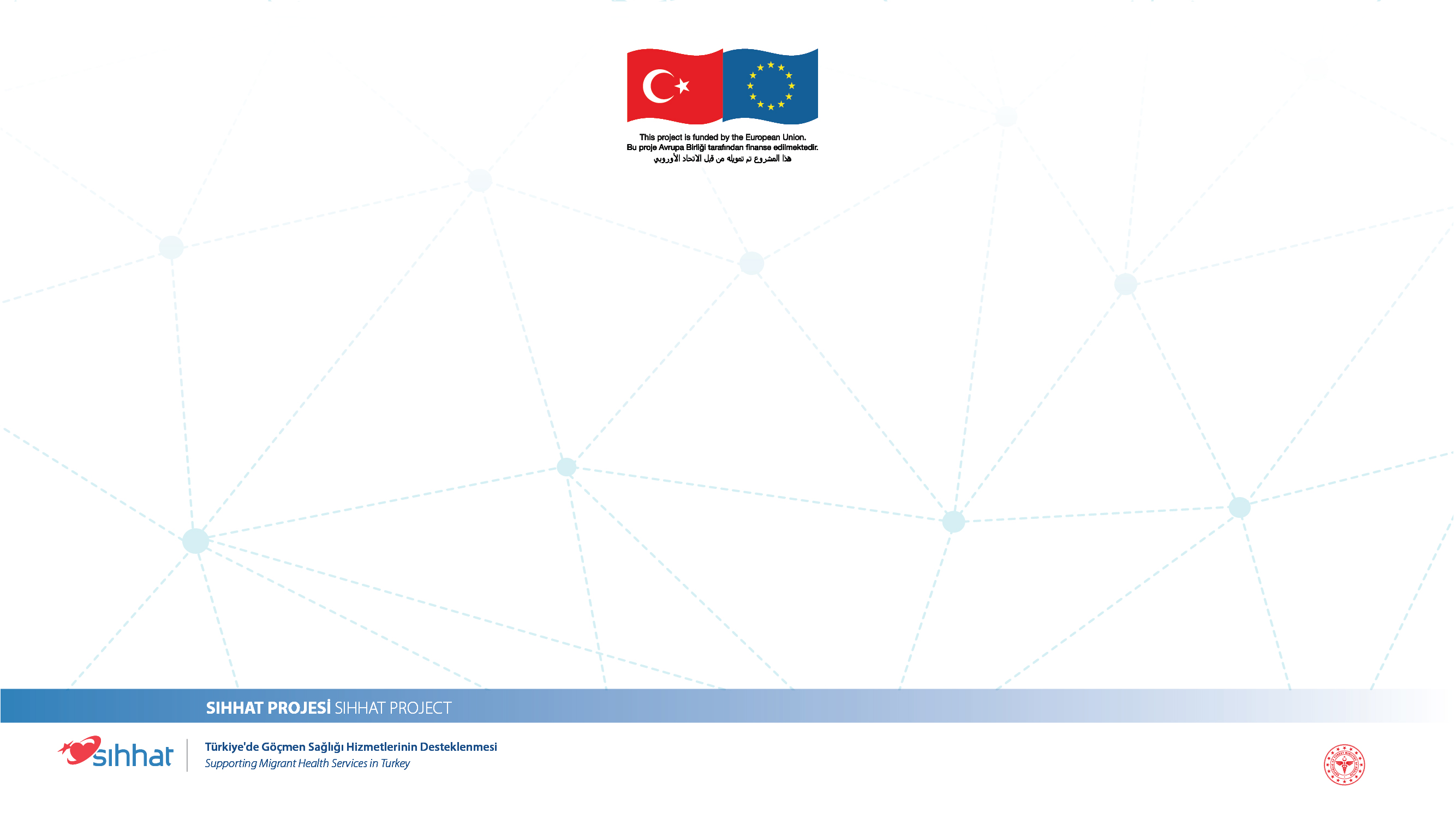 KÖTÜ DOKUNUŞLAR NASIL HİSSETTİRİR?
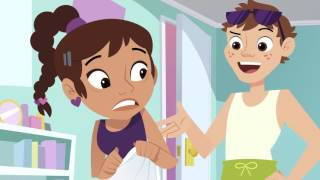 Utanmış
 Üzgün
 Mutsuz
 Güvensiz
 Sıkıntılı
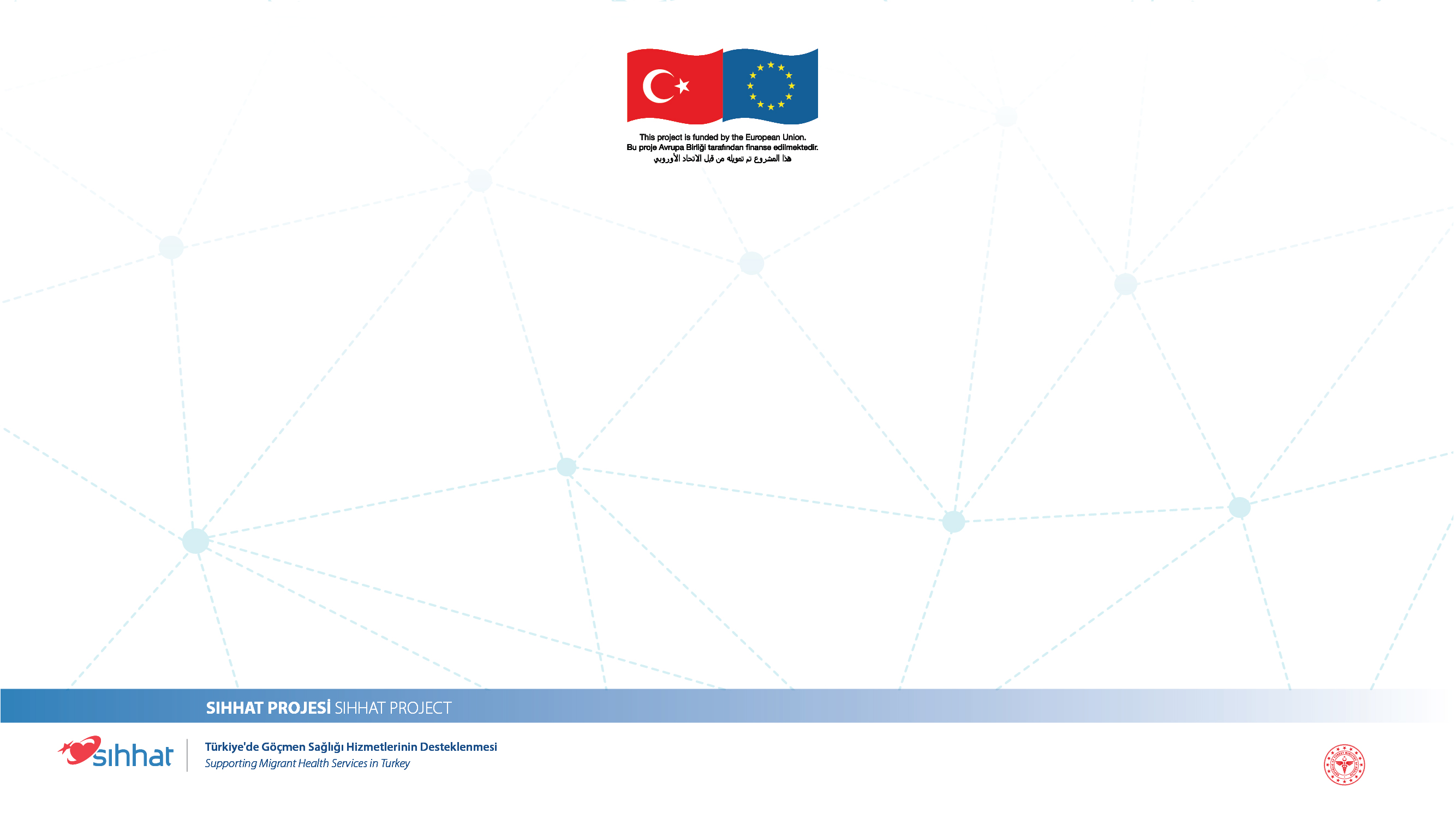 VÜCUDUMUZDAKİ ÖZEL BÖLGELER NEREDEDİR?
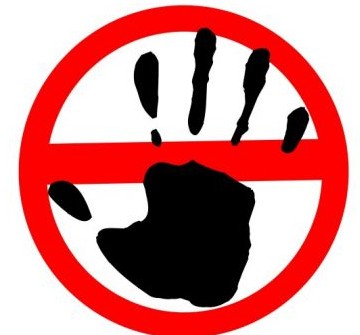 Vücudumuzda 3  tane özel bölge vardır.
Özel bölgelerimizi kapatmak için iç çamaşırı giyeriz.
Hiç kimse iznimiz olmadan bu bölgelere dokunamaz, elini süremez.
Sende başkalarının özel bölgelerine dokunamazsın.
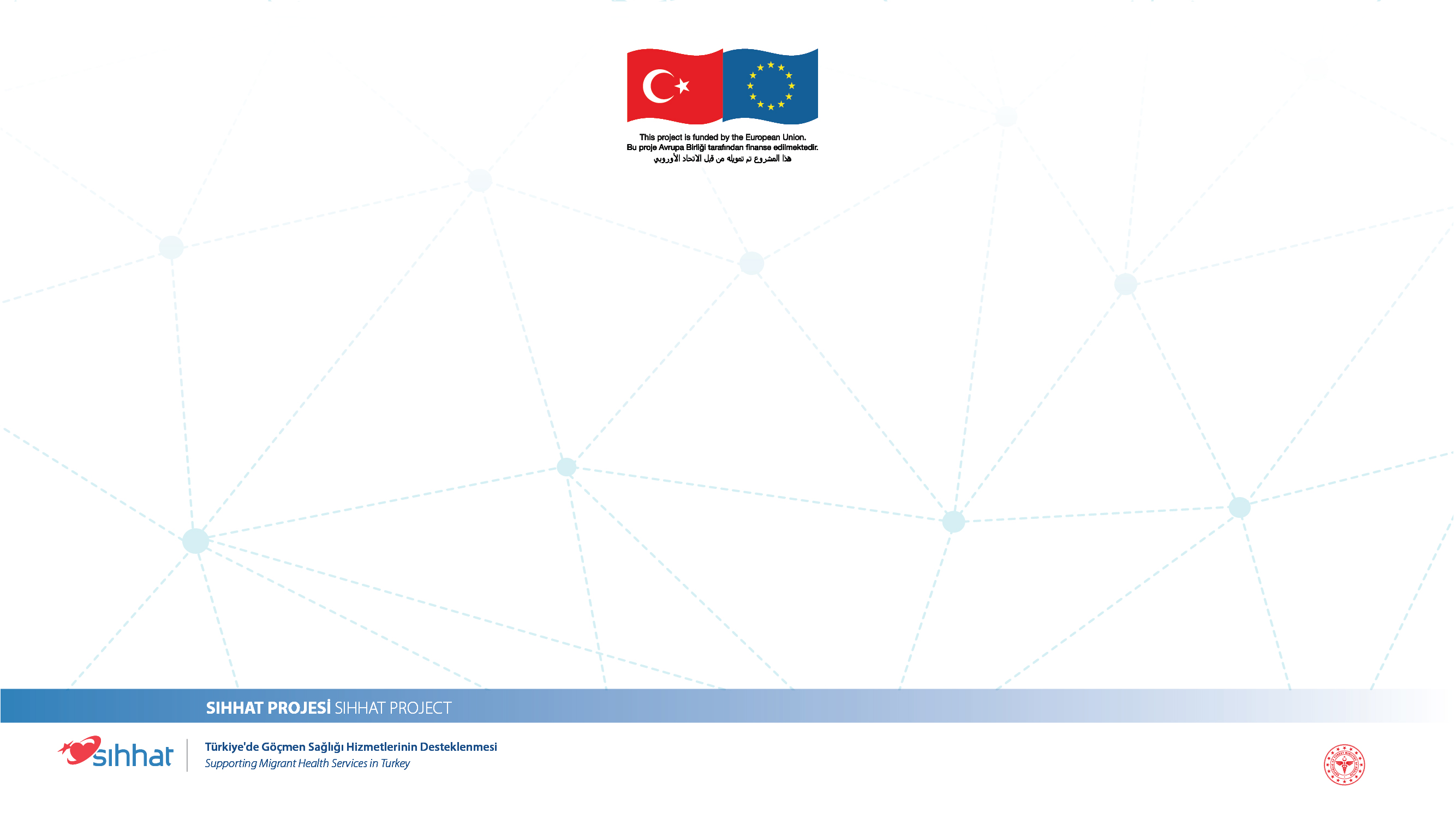 Eğer biri vücudumuzdaki özel bölgelere dokunmak isterse 
Son sesle bağırarak “hayır” veya “yapma” demelisiniz ve hemen güvenli bir yere kaçmalısınız!
Hızlı bir şekilde bu durumu bir yetişkine anlatmalısınız!
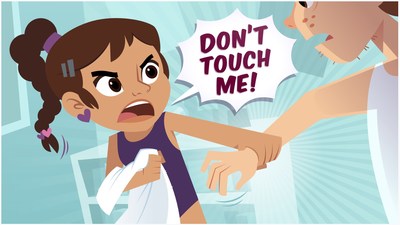 BANA DOKUNMA!!
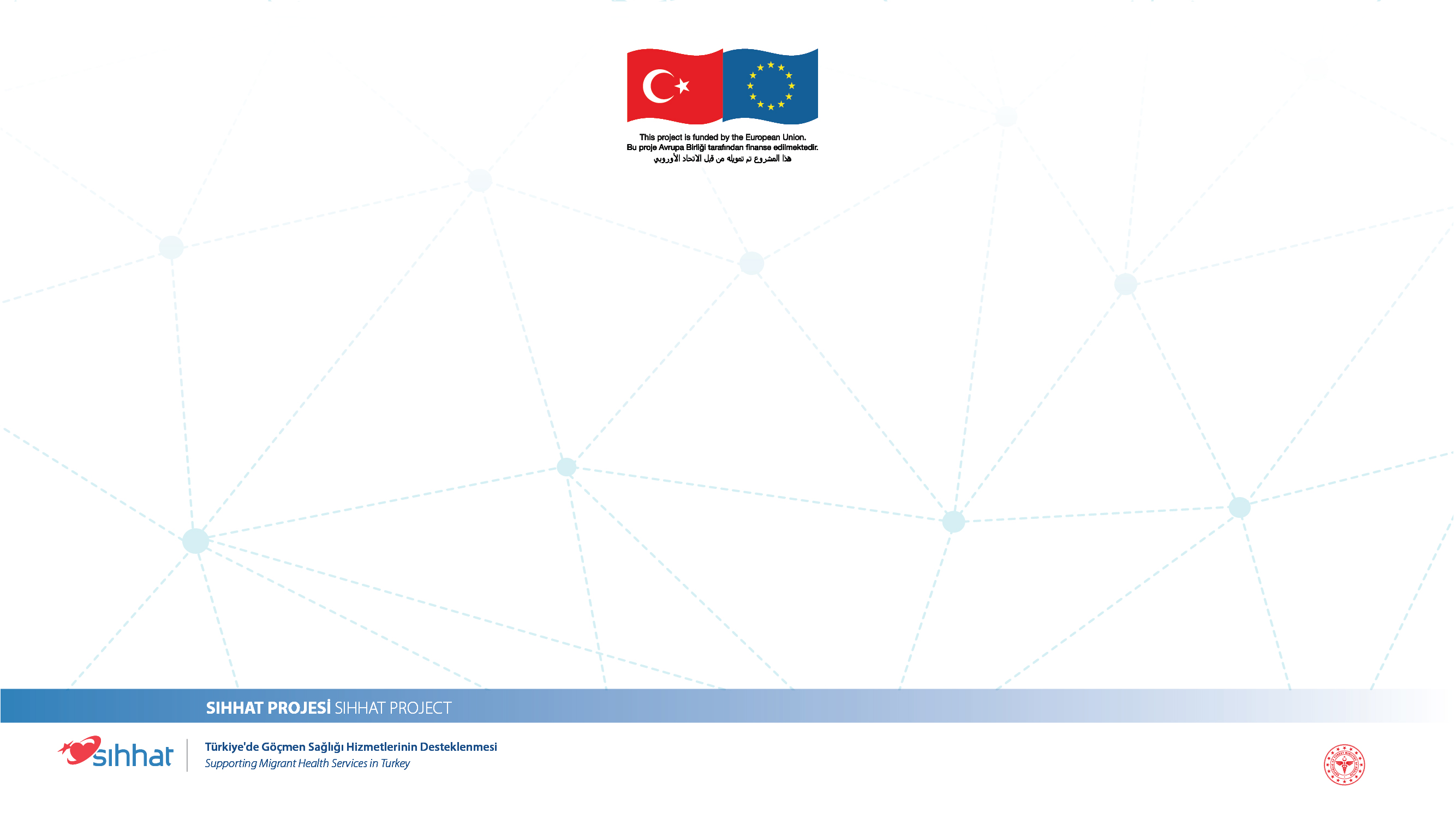 GÜVENLİ YERLER, GÜVENLİ YETİŞKİNLERİN OLDUĞU YERLERDİR!
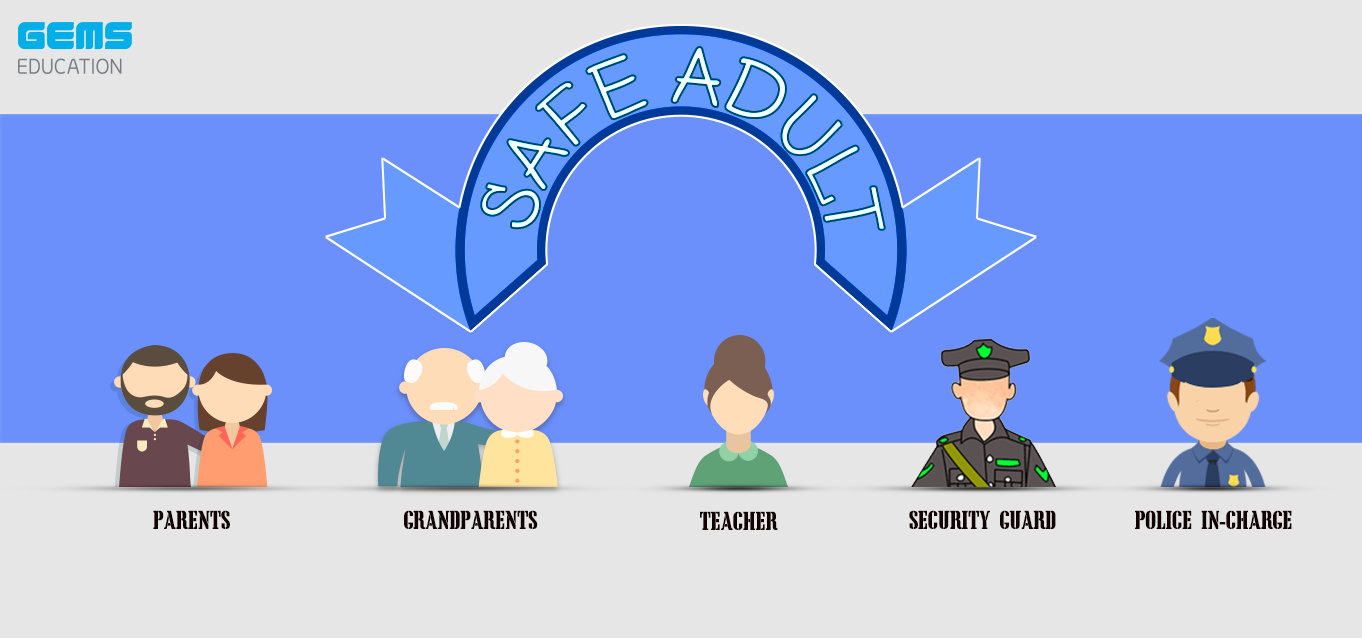 GÜVENLİ YETİŞKİNLER
GÜVENLİK 
GÖREVLİSİ
POLİS- JANDARMA
DEDE- NİNE
ANNE- BABA
ÖĞRETMEN
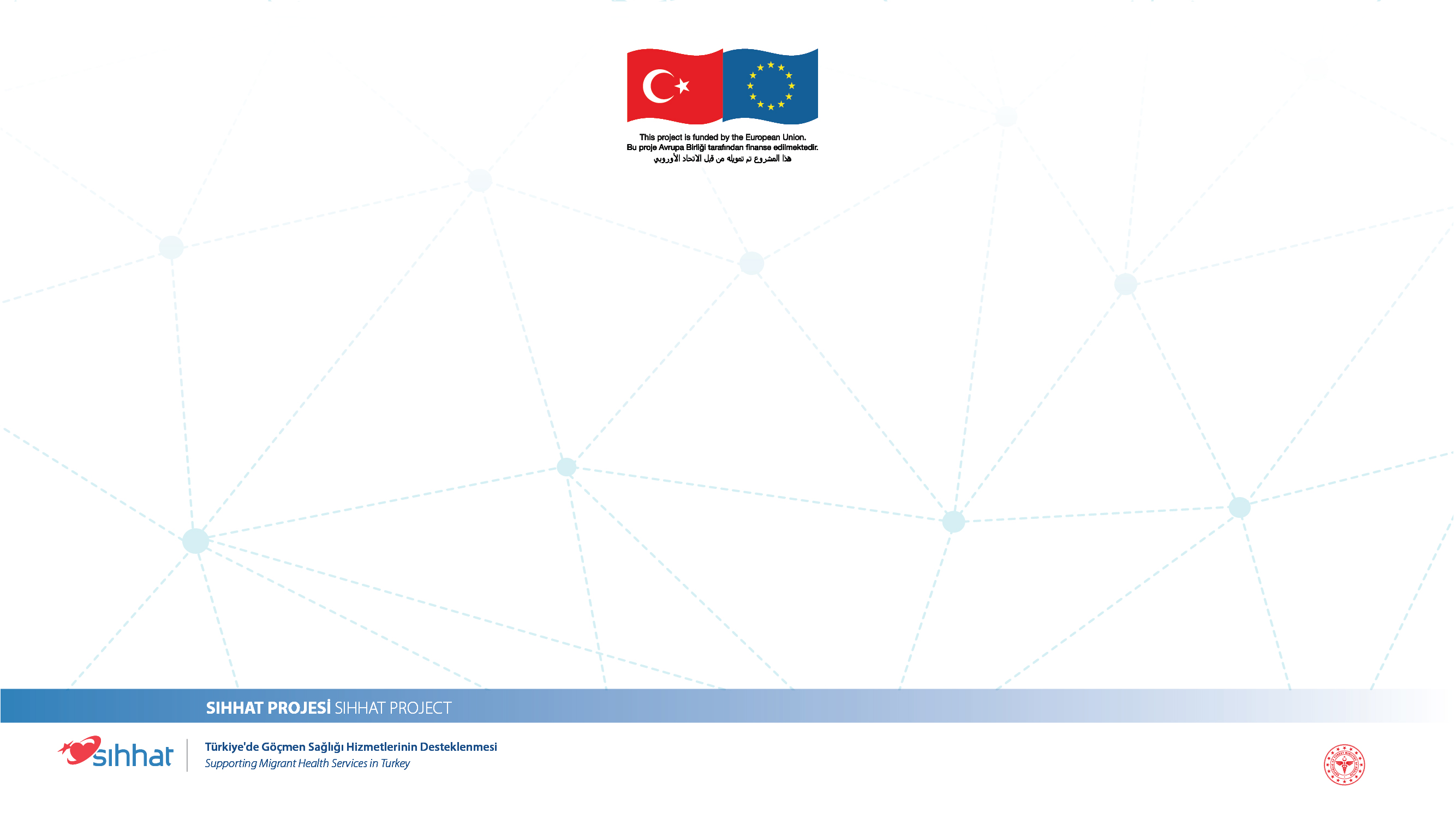 Biri özel bölgelerinize dokunduğu zaman sizden bunun ‘SIR’ olarak aranızda kalmasını isteyebilir.
   
                                                                                        ‘’KİMSEYE SÖYLEME’’
                                                                                                                    ‘’BU BİZİM SIRRIMIZ’’

Hatta size ve ailenize zarar vermekle tehdit edebilirler.
Unutmayın, her şey sır olarak saklanmaz. Eğer konu özel bölgeler ise bunu ailenize anlatmalısınız!
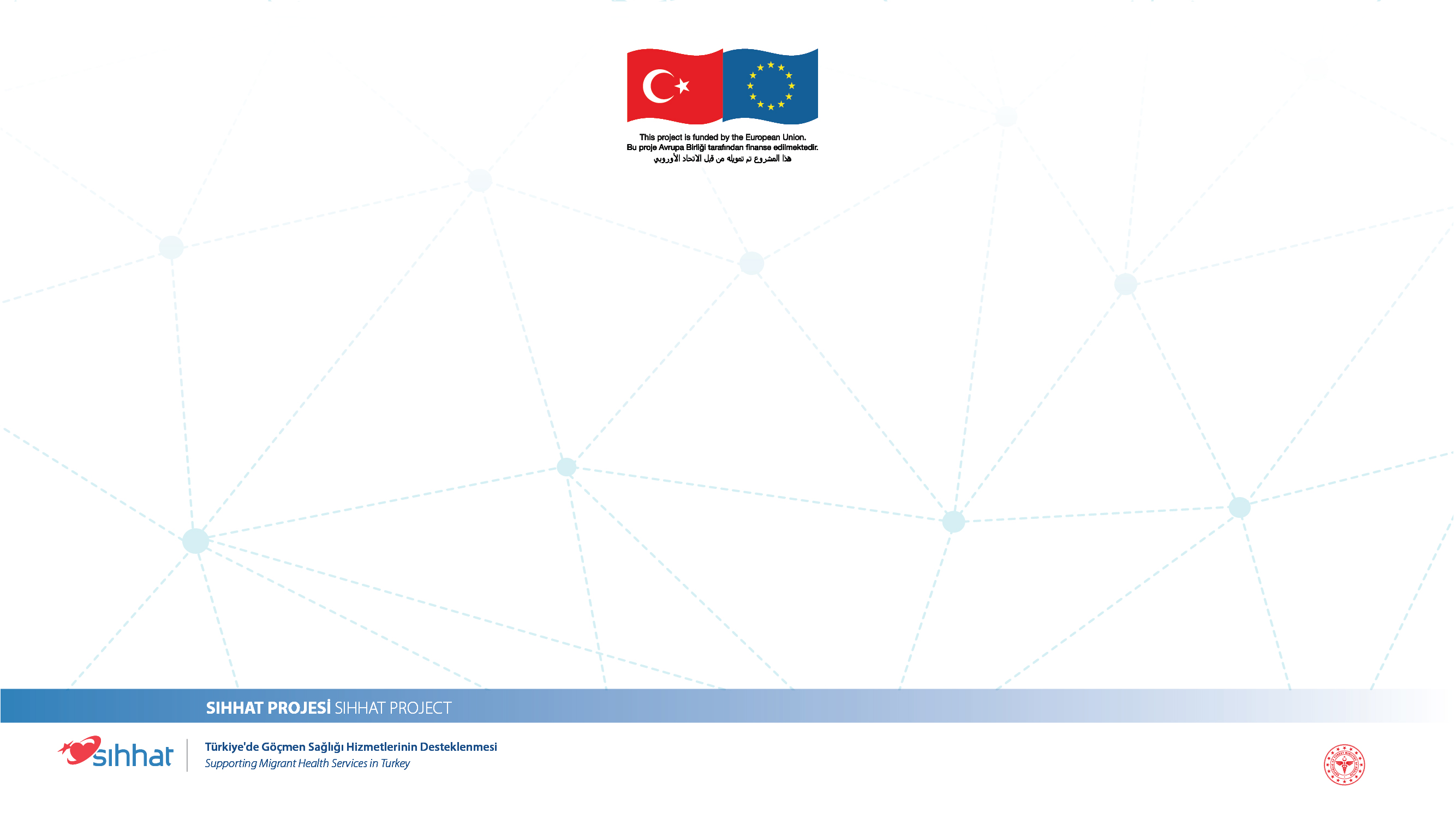 Kimsenin seni rahatsız hissettirmeye  hakkı YOK
Çocukların da HAKLARI var
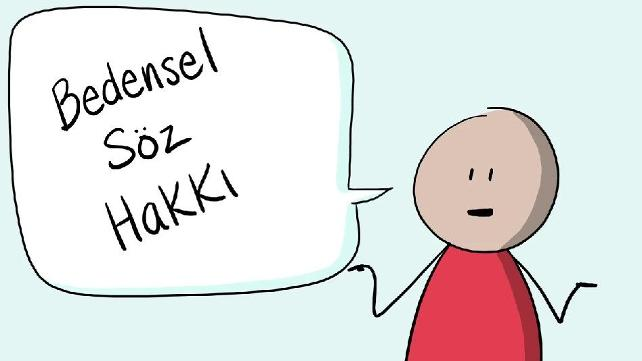 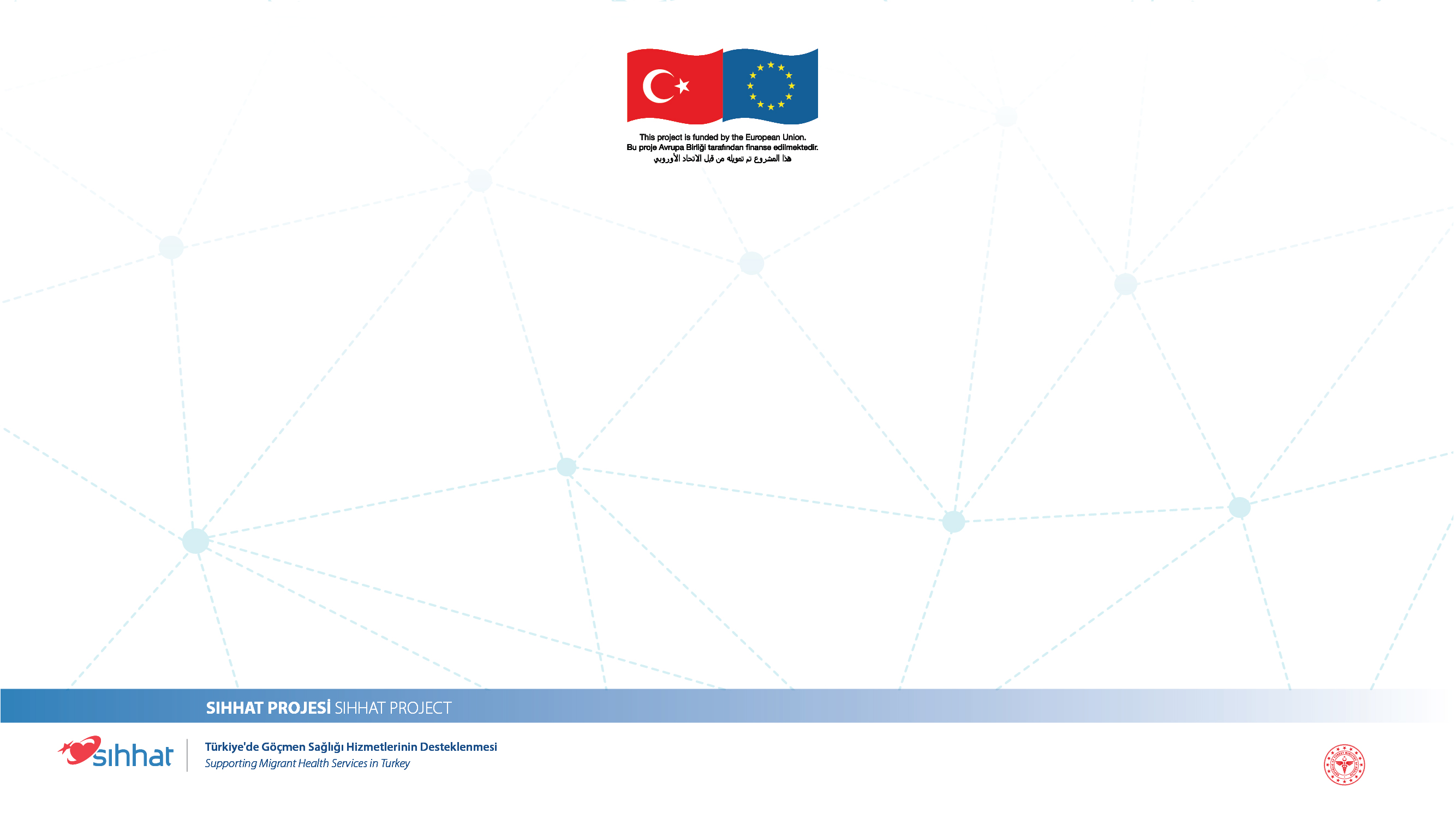 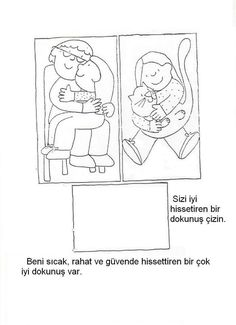 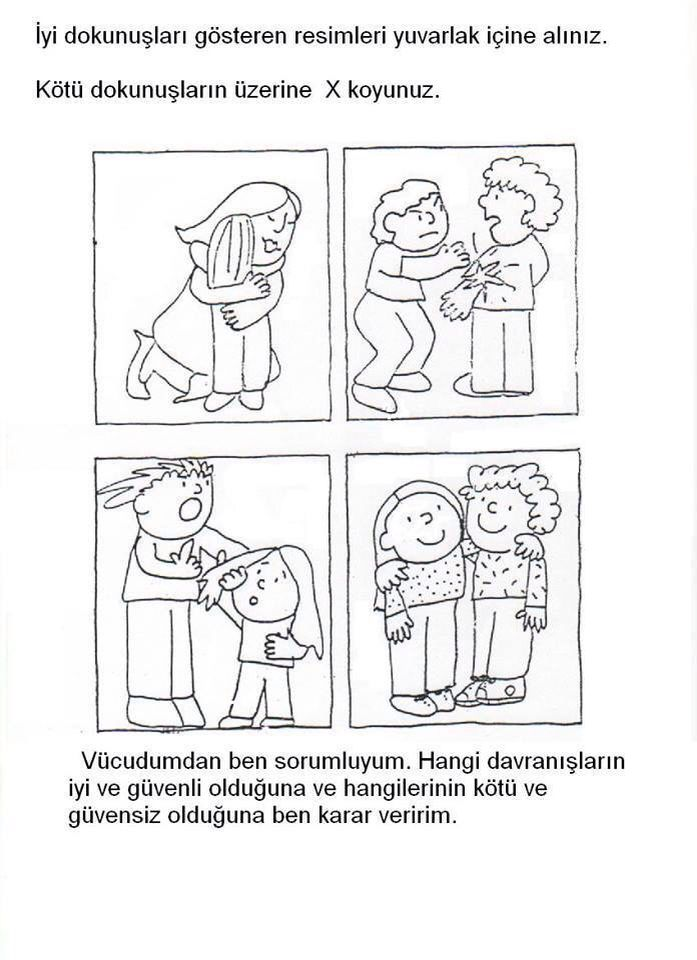 Hangileri iyi dokunuş?Hangileri kötü dokunuş?
Resimleri Yorumlayalım
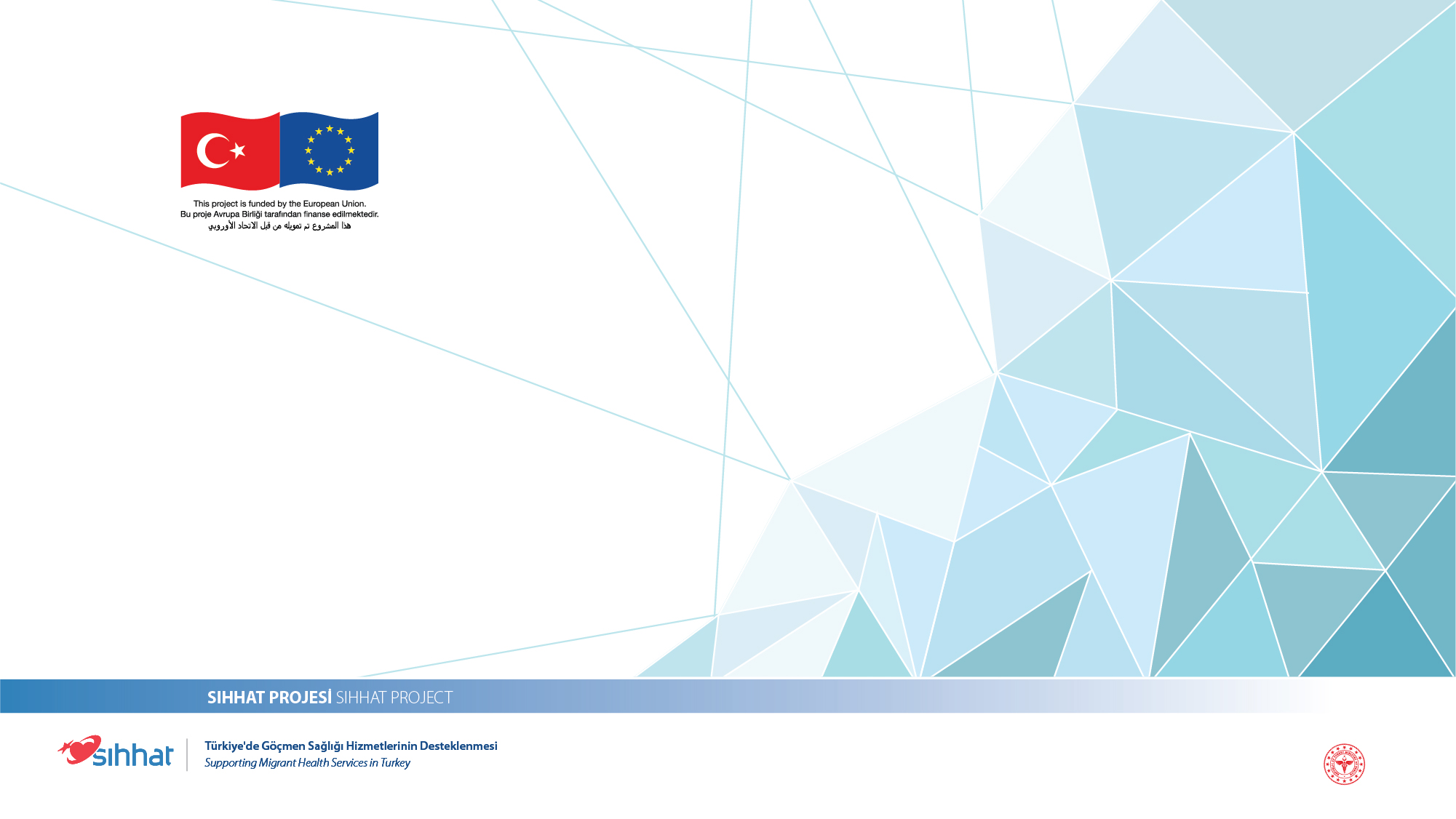 KATILIMINIZ İÇİN TEŞEKKÜRLER